ONLINE DEN OTEVŘENÝCH DVEŘÍ PRO RODIČE PŘEDŠKOLÁKŮ
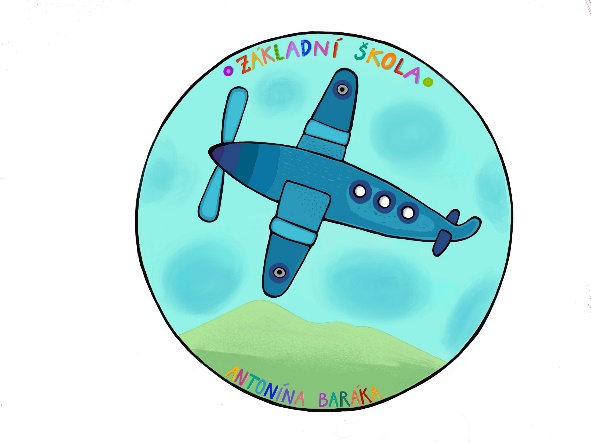 25. ÚNORA 2021
Program online setkání:
Představení naší školy
 Zápis pro školní rok 2021/2022
 Školní zralost
 Prostor pro Vaše dotazy
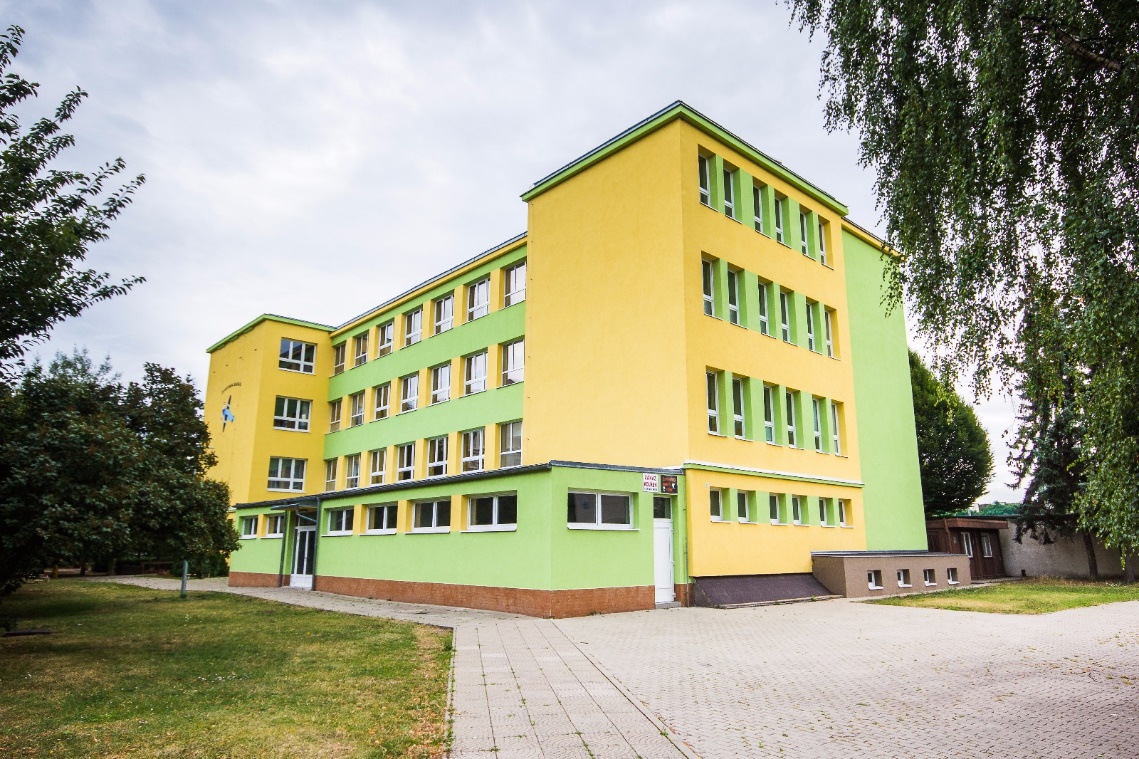 Školní vzdělávací program „TROJKA“
T – tolerance
R – radost
O – osobnost
J – jistota
K – komunikace
A – aktivita
Vedení školy: 
Ředitelka školy: Mgr. Daniela Deusová
Zástupce ředitele školy: Mgr. Alena Ptáčková

Výchovní poradci: 
Mgr. Markéta Dvořáková
Mgr. Alena Ptáčková


Třídní učitelé 1. tříd – šk. rok 2021/2022
Mgr. Zuzana Drobná a Mgr. Lucie Kekrtová
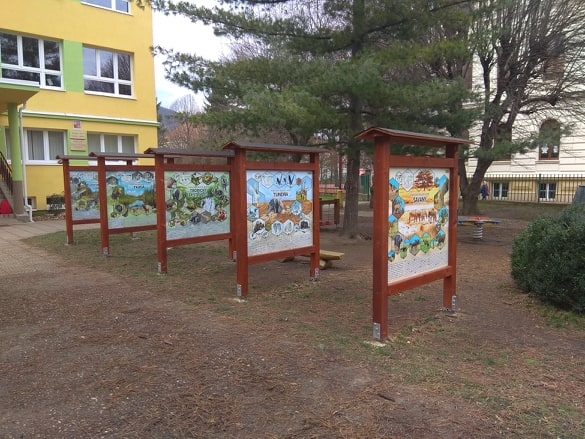 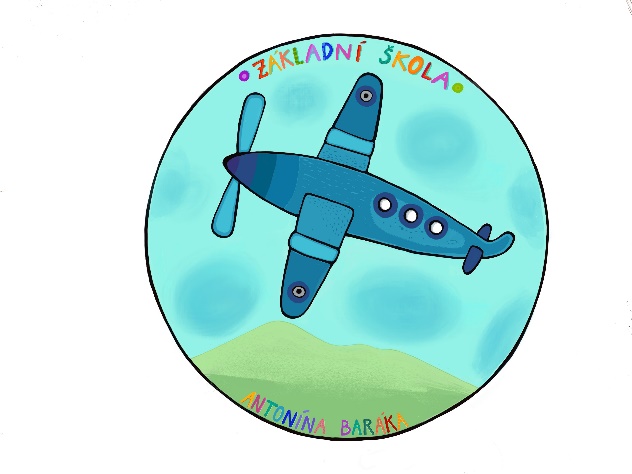 Školní vzdělávací program „TROJKA“
T – tolerance
R – radost
O – osobnost
J – jistota
K – komunikace
A – aktivita
Naše škola ZŠ A. Baráka je zaměřena převážně na rozvoj jazykové gramotnosti, na rozvoj počítačové komunikace, pohybových aktivit a zdravého životního stylu.
Naším cílem je velmi dobře připravit naše žáky pro budoucí život a zaměřit se na dobrou spolupráci mezi žáky, učiteli i rodiči.
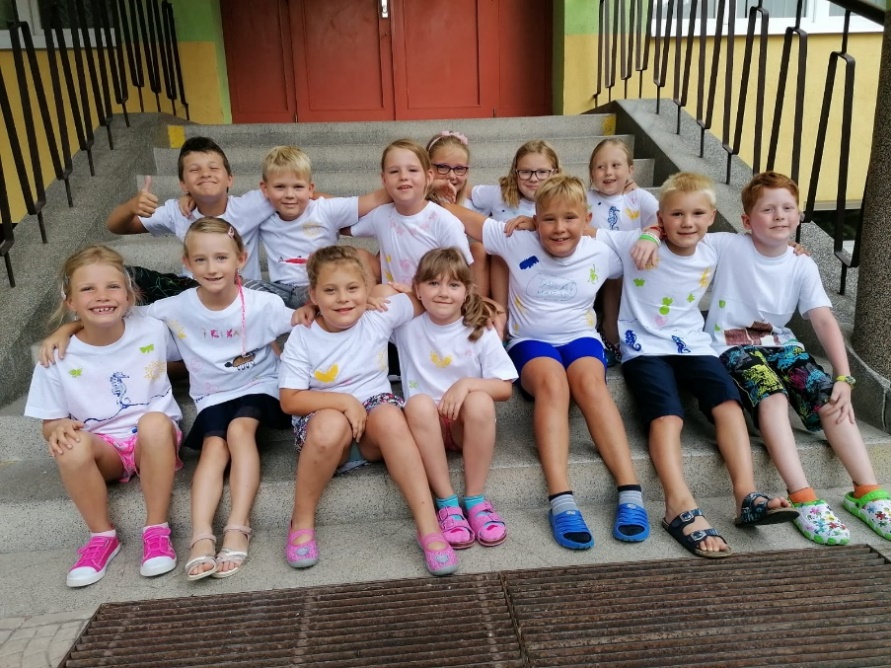 Co nabízíme a proč si vybrat naši školu
MODERNĚ VYBAVENÉ TŘÍDY -
1. – 9. ROČNÍK
KVALITNÍ PEDAGOGICKÝ SBOR
V rámci projektů, a to i z evropských fondů, – se nám daří modernizace našich učeben. Máme v celé škole novou internetovou síť, nové učebny – učebnu přírodních věd a učebnu jazyků, zrekonstruovanou kuchyňku. 
 V každé třídě je interaktivní tabule. 
 Na škole podporujeme rozvoj čtenářských kompetencí. Funguje zde školní i volně přístupná, tzv. otevřená knihovna.
Ve výuce jsou používány efektivní a moderní metody – projektové učení, týmová práce, vzájemná spolupráce I. a II. stupně.  
 Funguje zde školní parlament, který organizuje nejrůznější soutěže 
 Napomáháme potírat strach, šikanu a rozvíjíme pozitivní atmosféru.
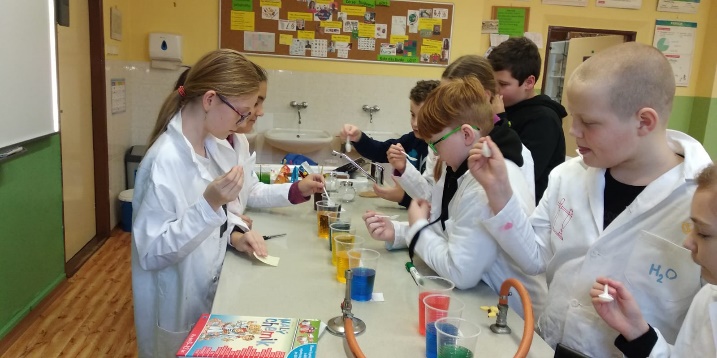 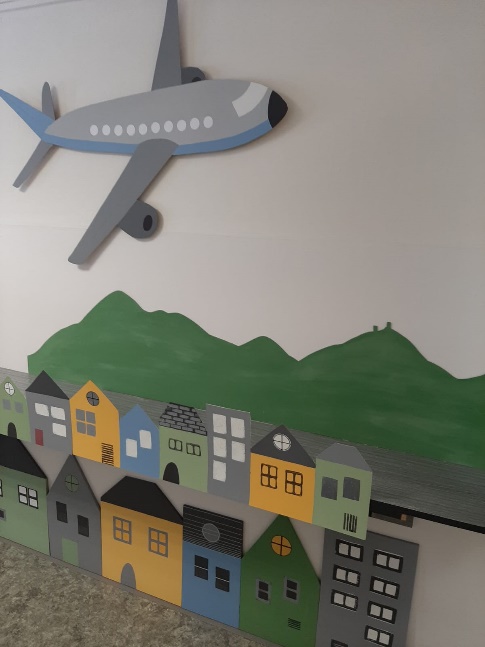 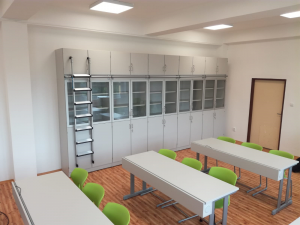 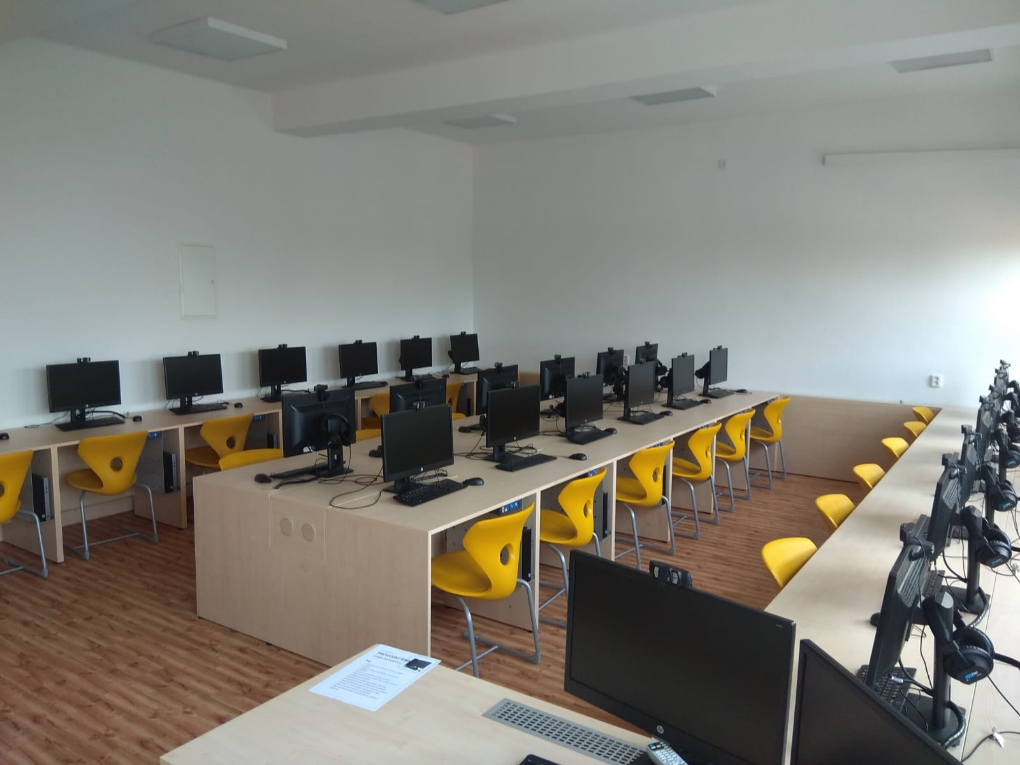 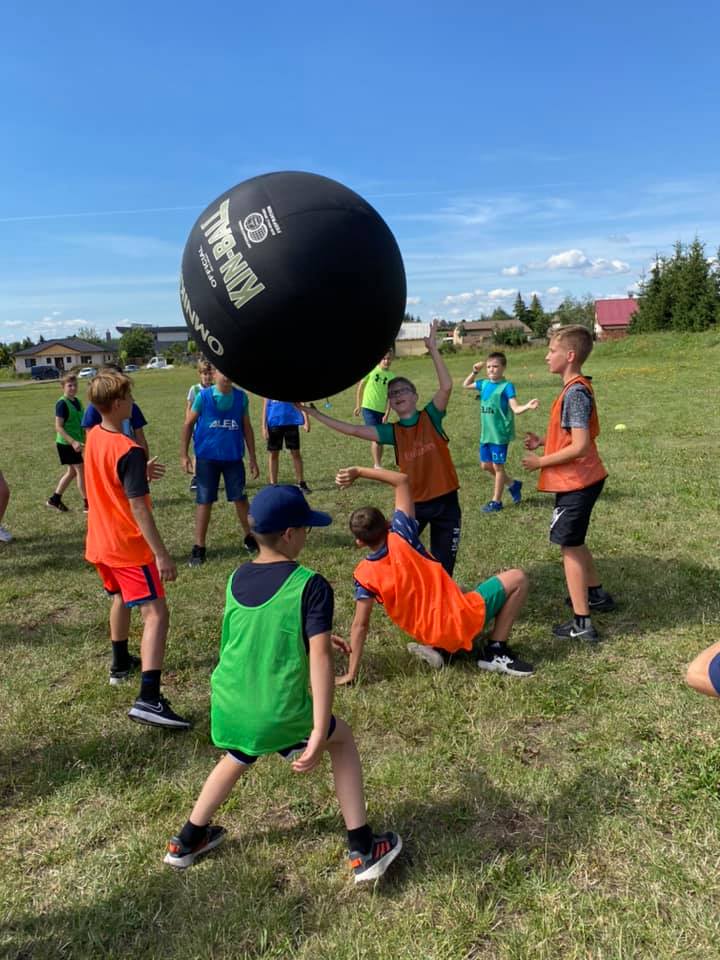 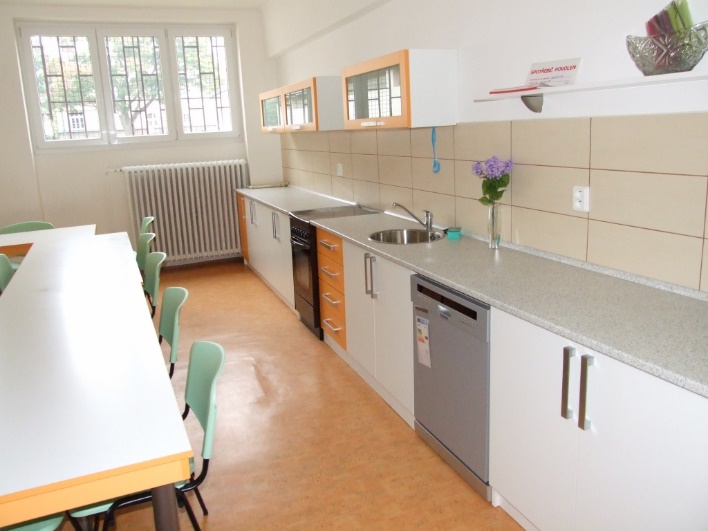 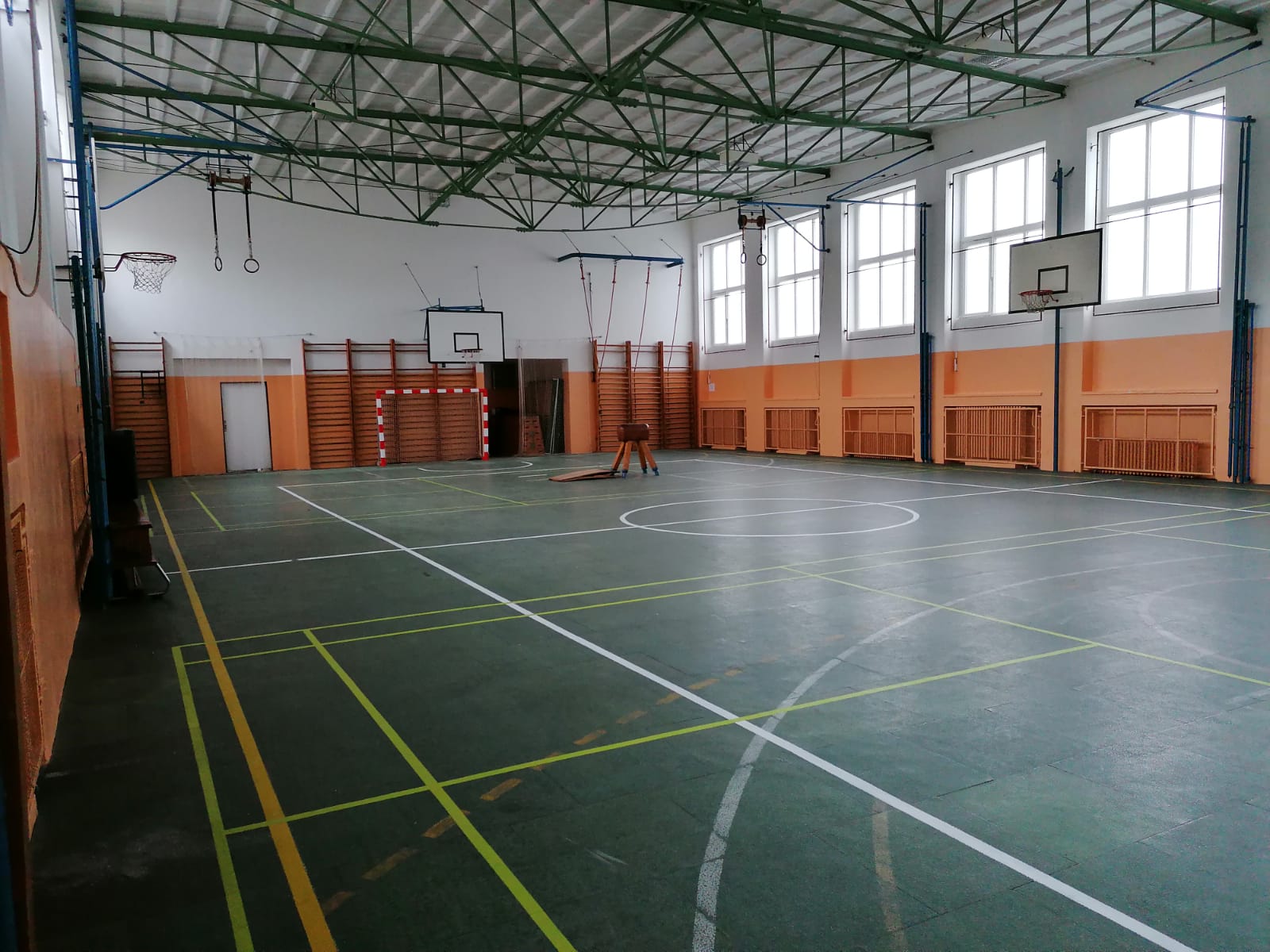 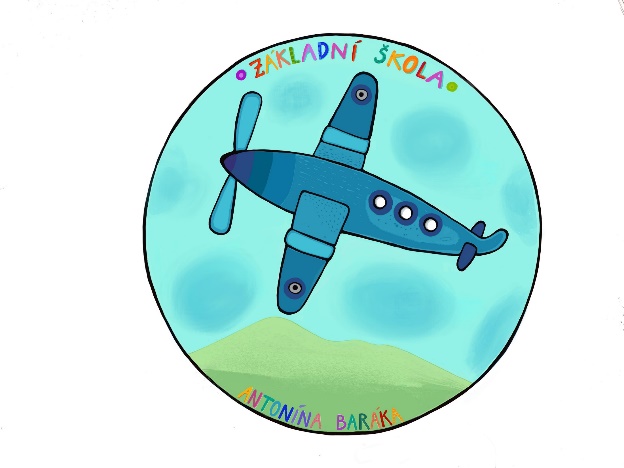 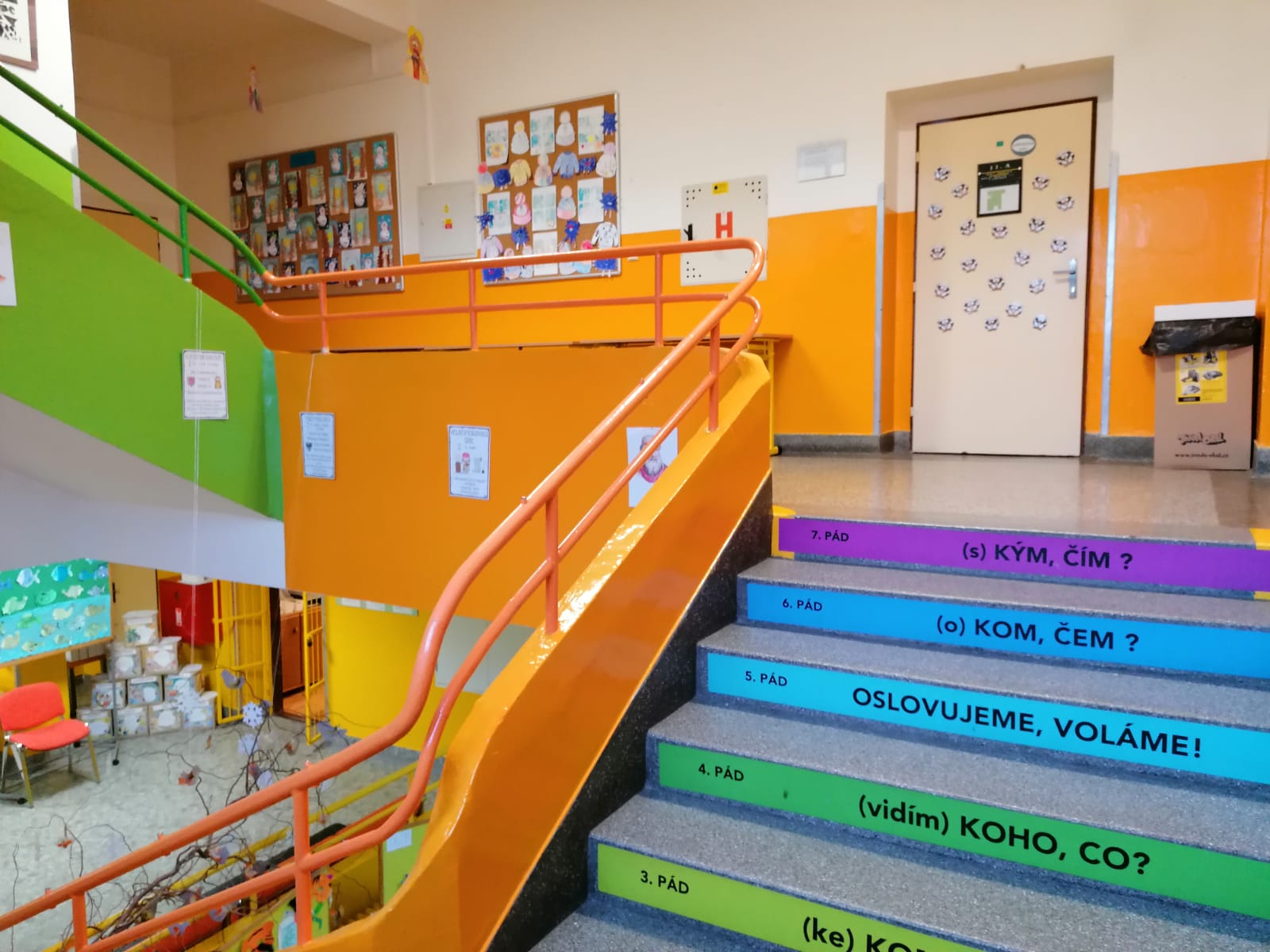 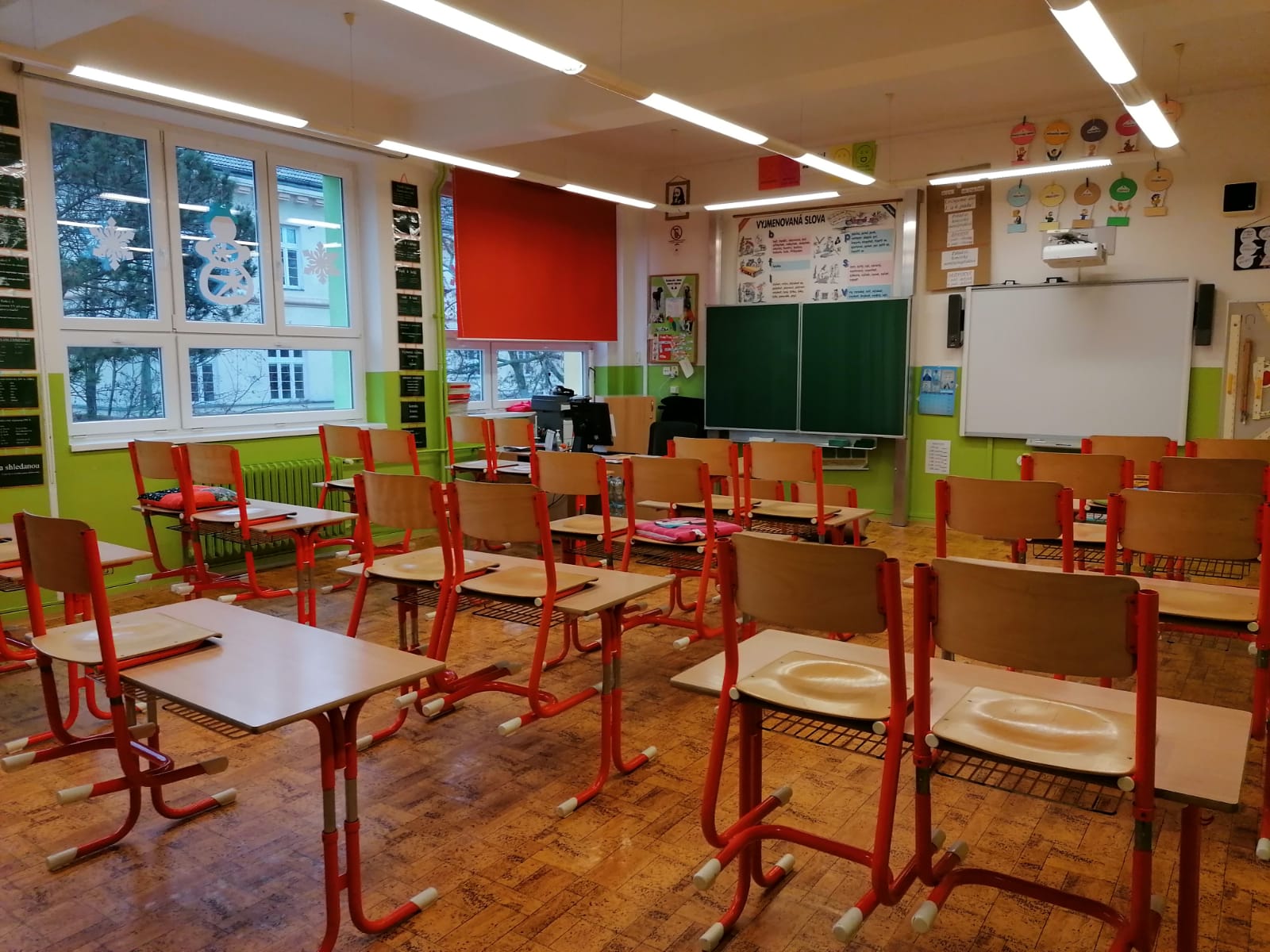 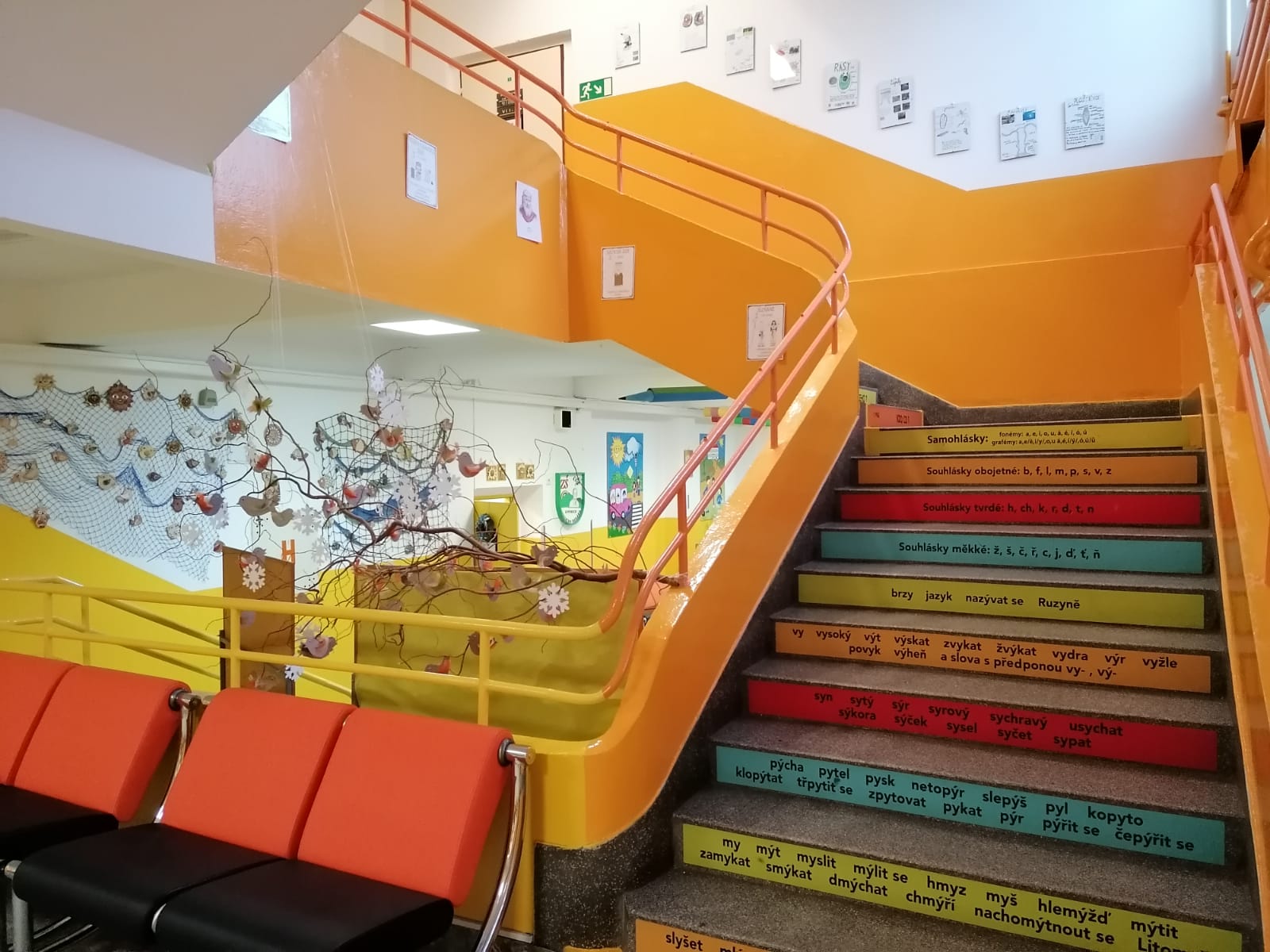 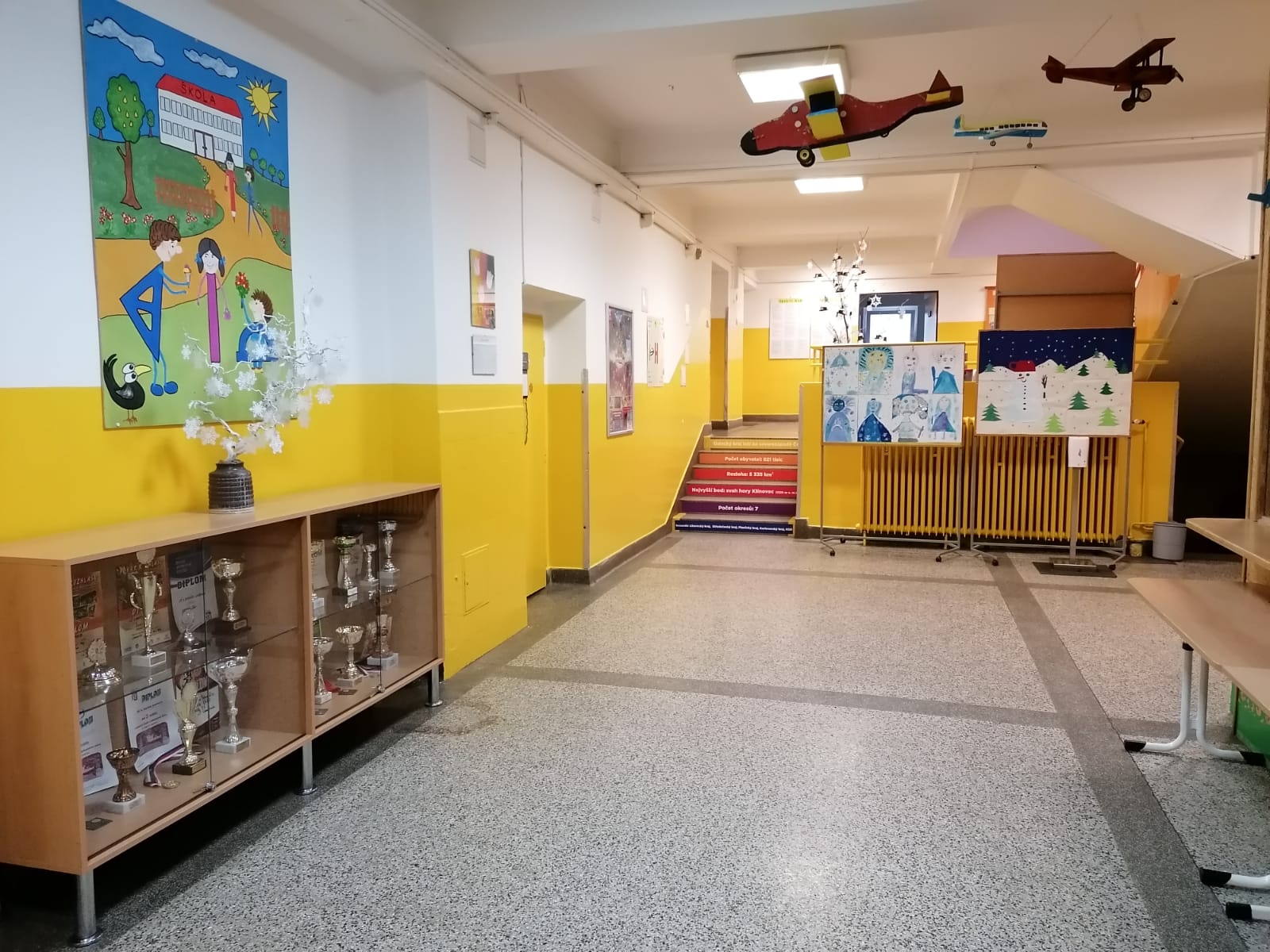 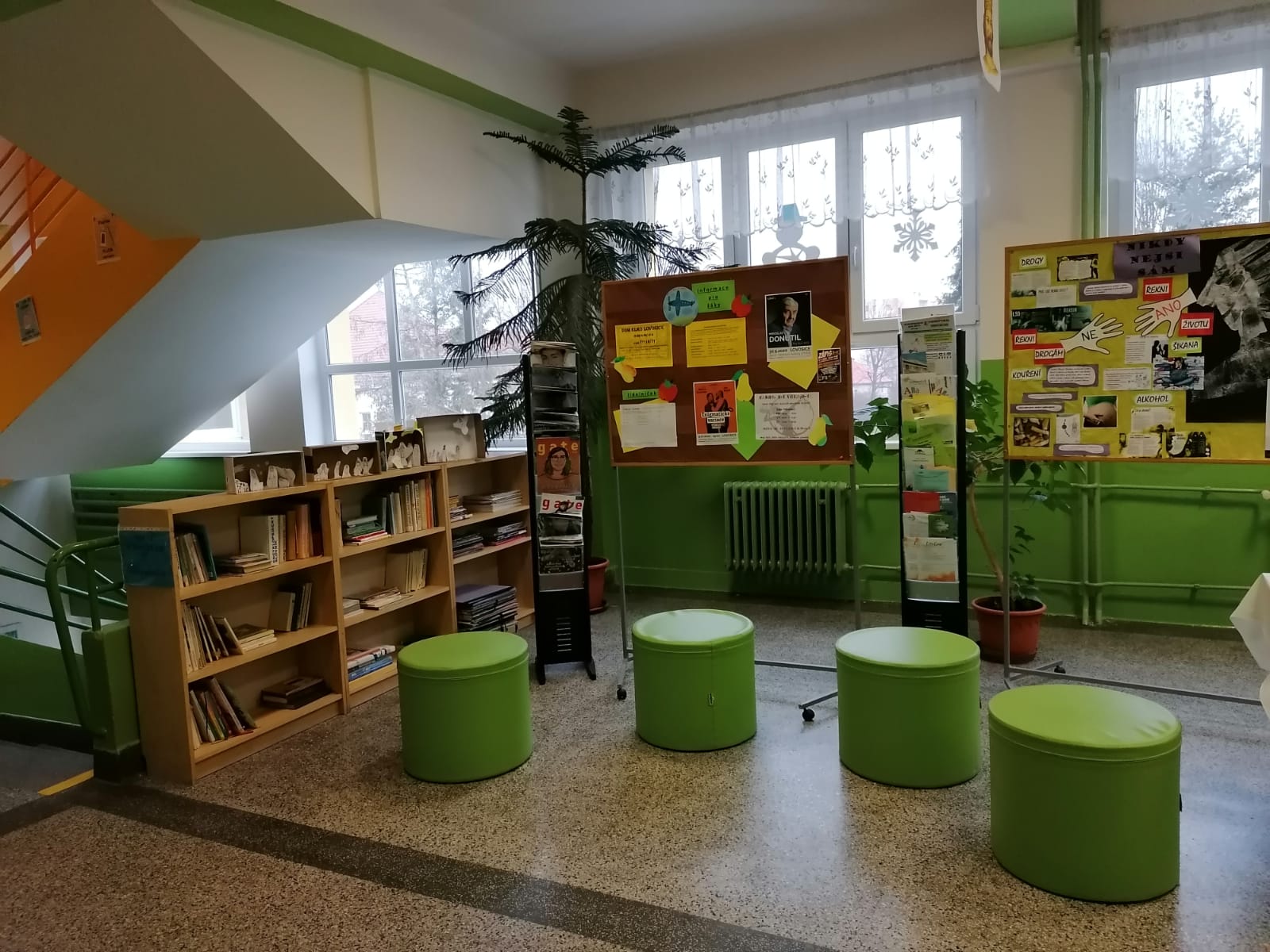 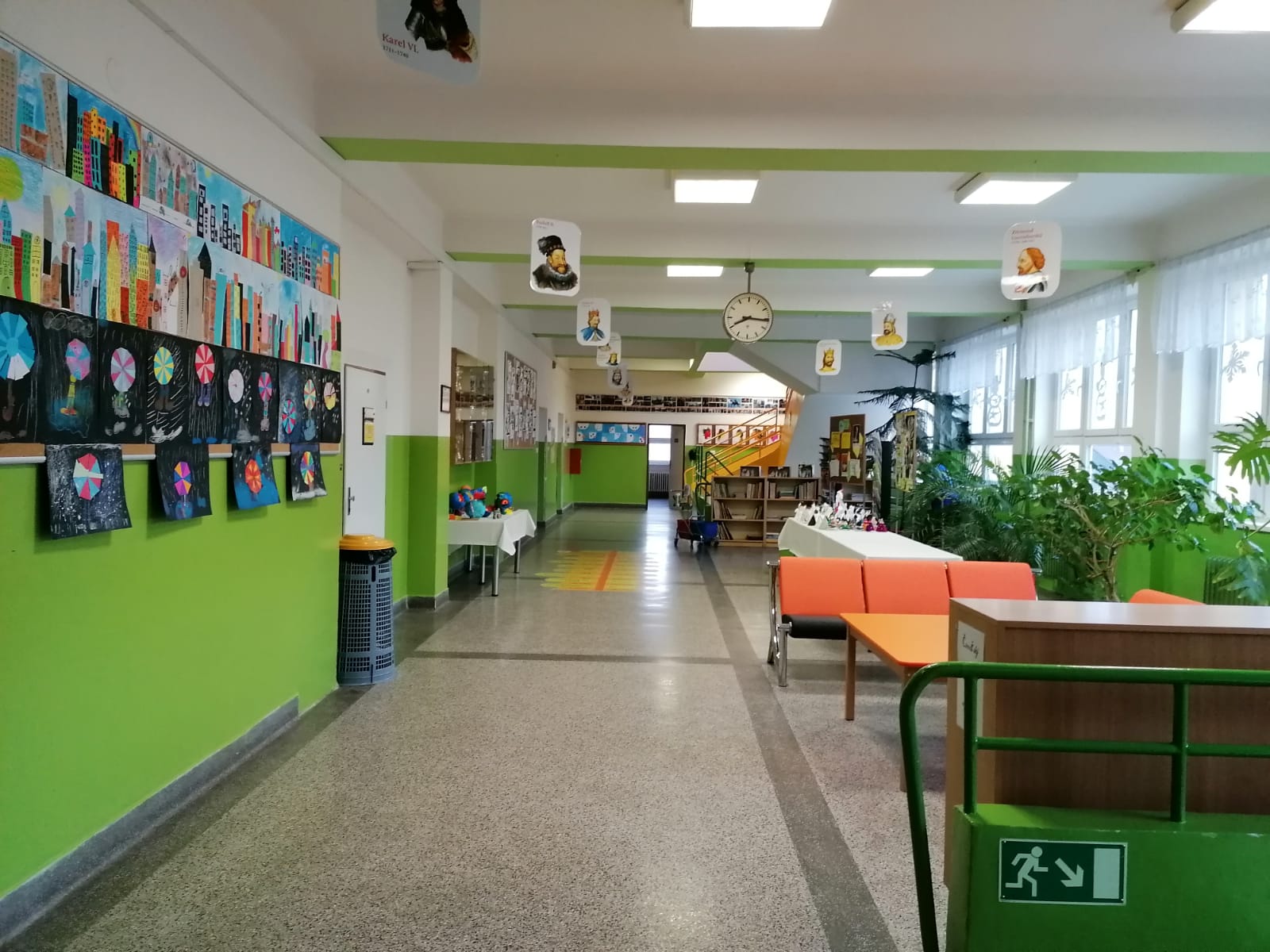 Co nabízíme a proč si vybrat naši školu
VÝUKA CIZÍCH JAZYKŮ
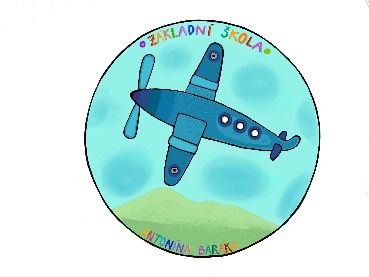 Výměnné pobyty
Anglický jazyk je dle ŠVP zařazen od 1. ročníku.
 V 7. ročníku nabízíme žákům výuku druhého cizího jazyka (německý jazyk). 
 Na 2. stupni nabízíme též volitelný předmět – konverzace v cizím jazyce (Aj i Nj).
 Výuka anglického jazyka s rodilým mluvčím.
Každým rokem pořádáme výměnný pobyt v Německu. Spolupracujeme s německou školou v Coswigu. 
 Cílem je zkvalitnit výuku cizích jazyků, umožnit žákům cestovat, navazovat nová přátelství a využít jazykové dovednosti a znalosti v praxi.
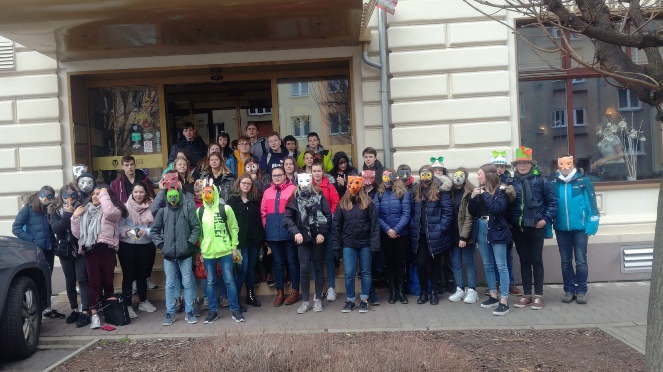 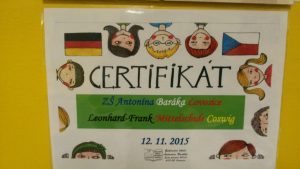 Co nabízíme a proč si vybrat naši školu
5 oddělení šd
Milé paní vychovatelky
Ranní družina od 5:30
 Odpolední družina do 16:30
 Pravidelné akce školní družiny
Pestré aktivity v rámci ŠD – sport, počítače, keramika, angličtina, malý šikula, hraní deskových her …
 Venkovní prostor na hraní a multifunkční hřiště u školy
Projekt Sportuj ve škole
 Letní tábor s družinou
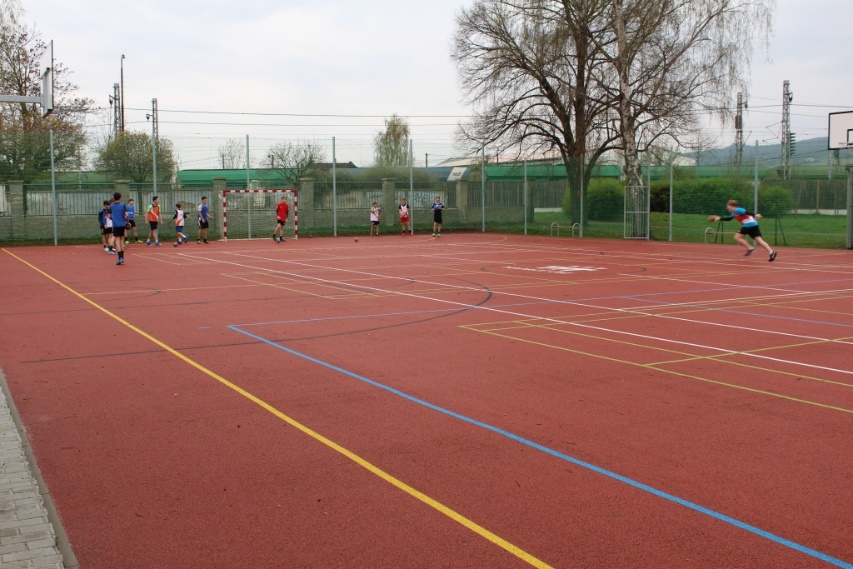 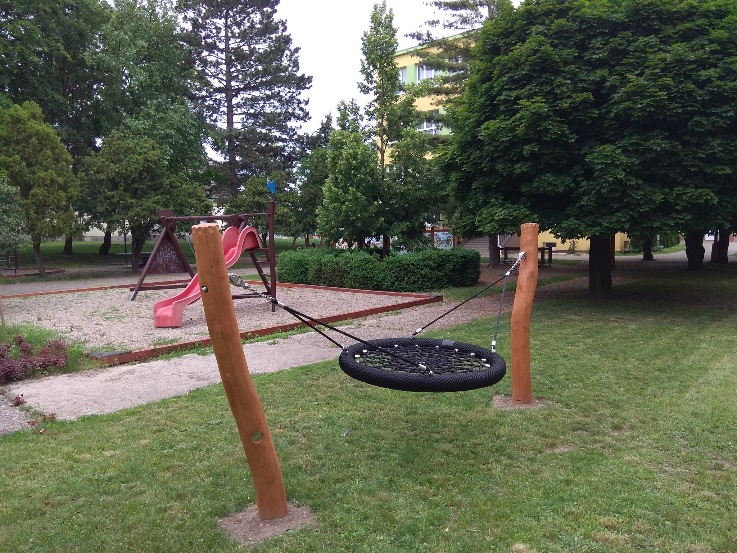 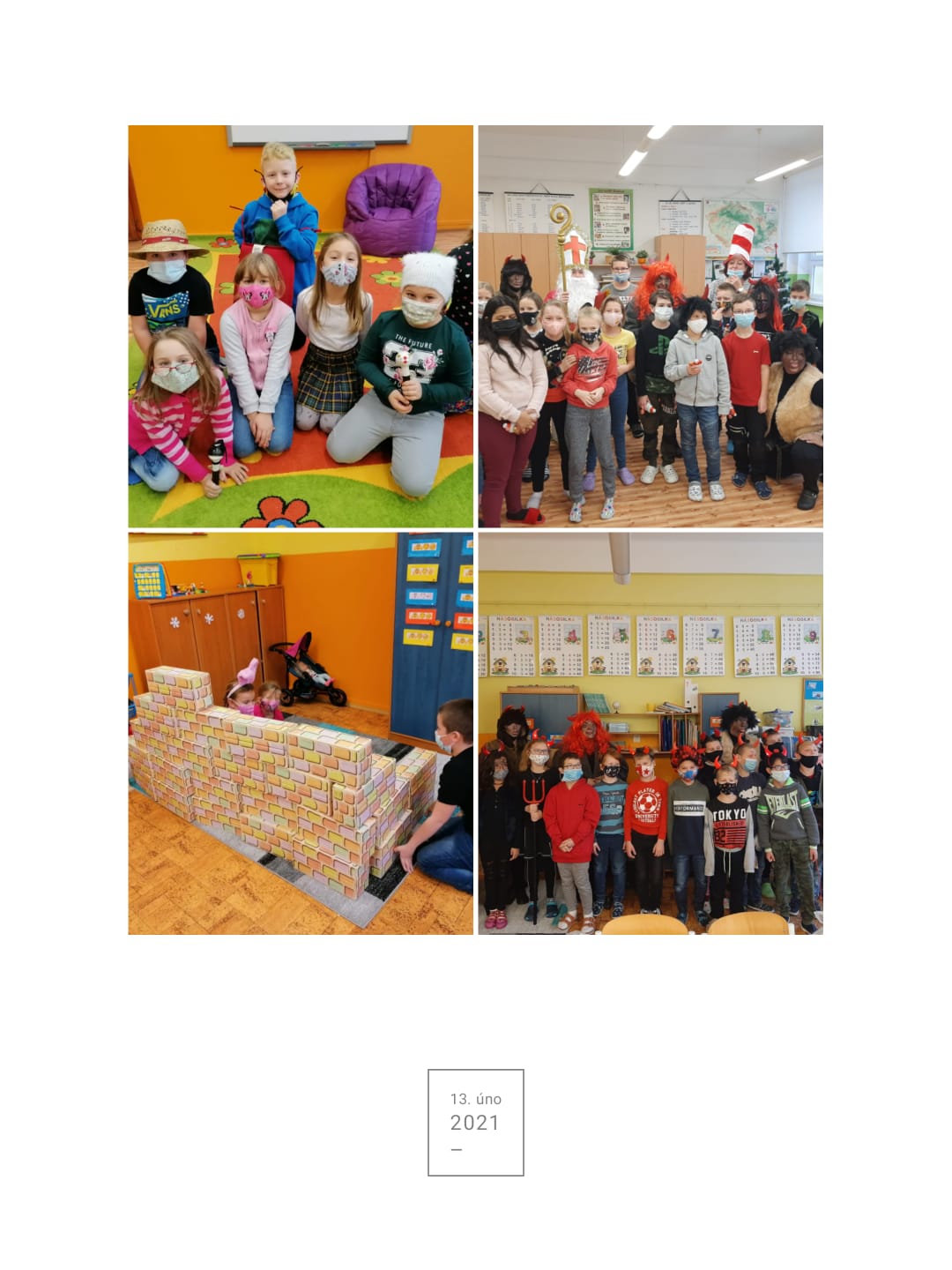 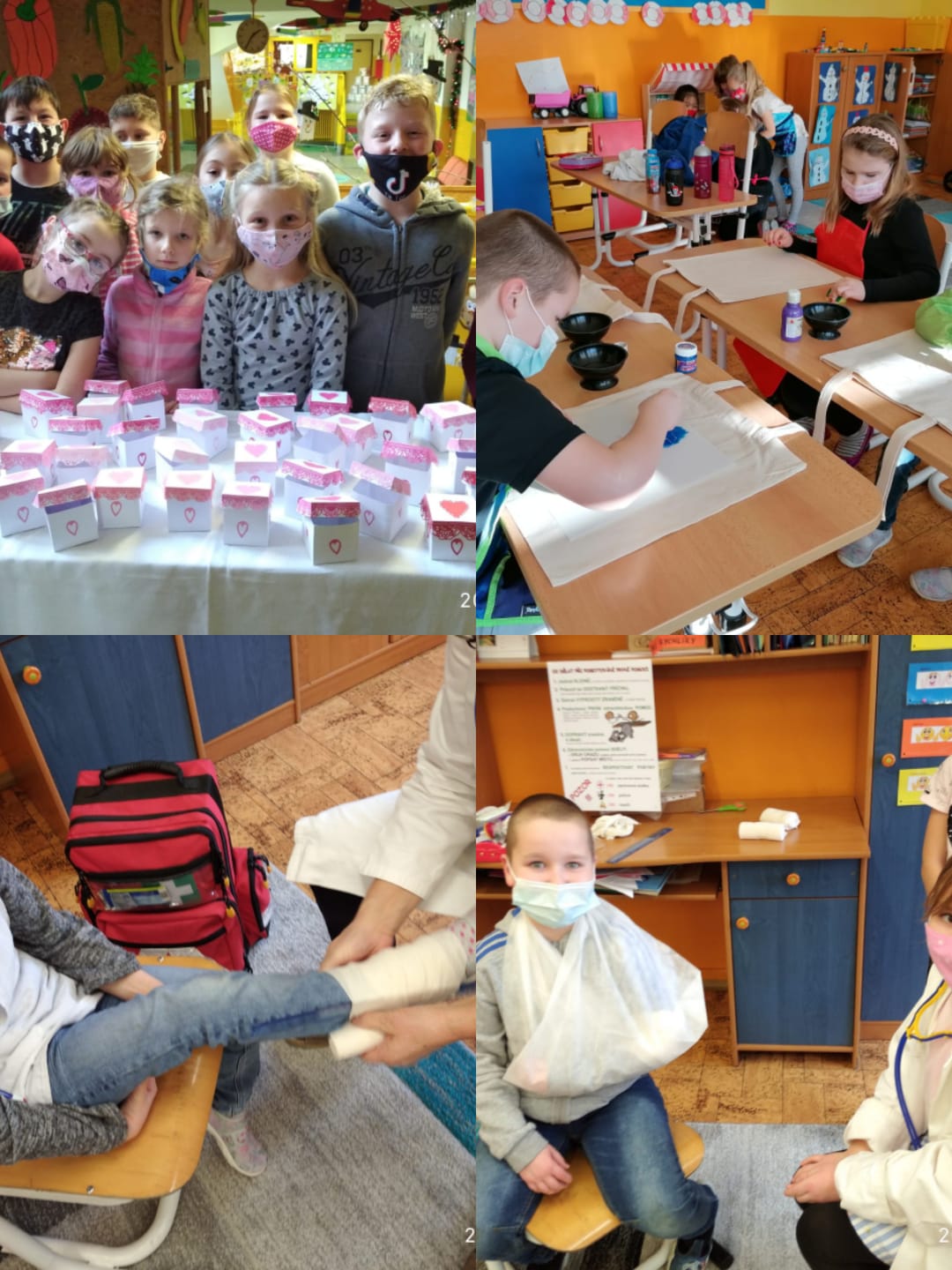 Přidejte nadpis snímku – 1
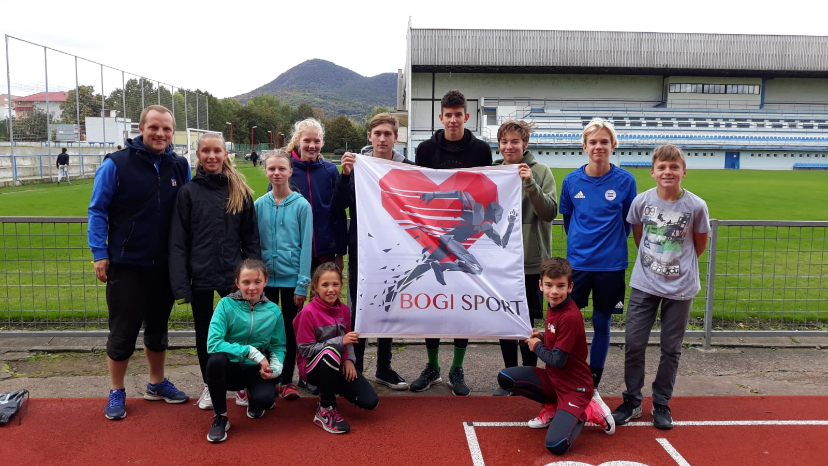 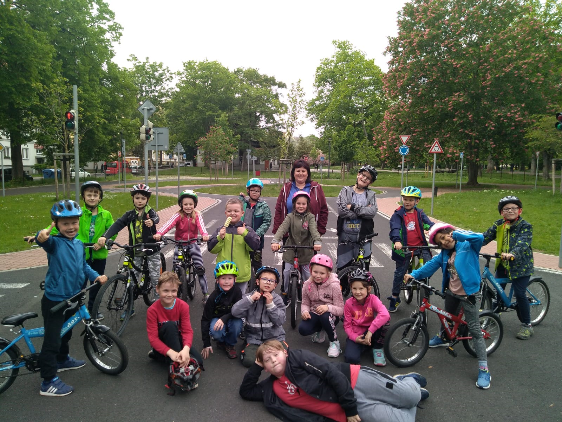 Projekty a soutěže
VYBÍRÁME Z PROJEKTŮ
Soutěže celonárodní, krajské, okresní i školní
Turistický kroužek
 Adaptační kurzy 6. tříd
 Lyžařský kurz 6. – 9. ročníků 
 Ozdravené pobyty 1. – 9. ročníků
 Ozdravný pobyt u moře
 Vzdělávací dny
Pravidelná účast na okresních olympiádách –  v českém jazyce, cizích jazyků, dějepise.
 Recitační soutěž – školní a okresní.
 Přední umístění v přírodovědných soutěžích – poznávání rostlin a dřevin.
 Vynikající úspěchy v celostátních soutěži Ministerstva vnitra ČR Svět očima dětí. 
 Velmi dobrá umístění ve sportovních aktivitách – basketbal, kopaná, florbal, volejbal, atletika a plavání.
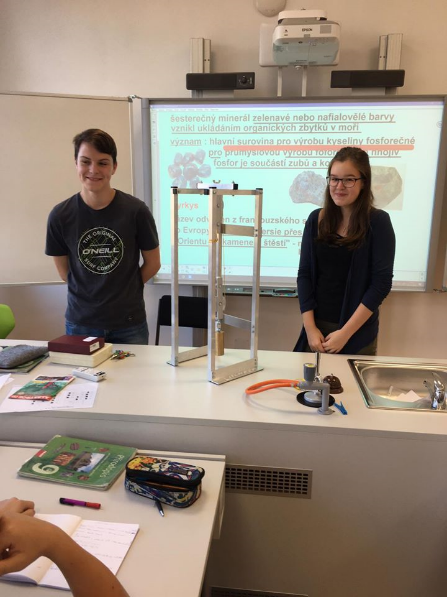 A další školní aktivity
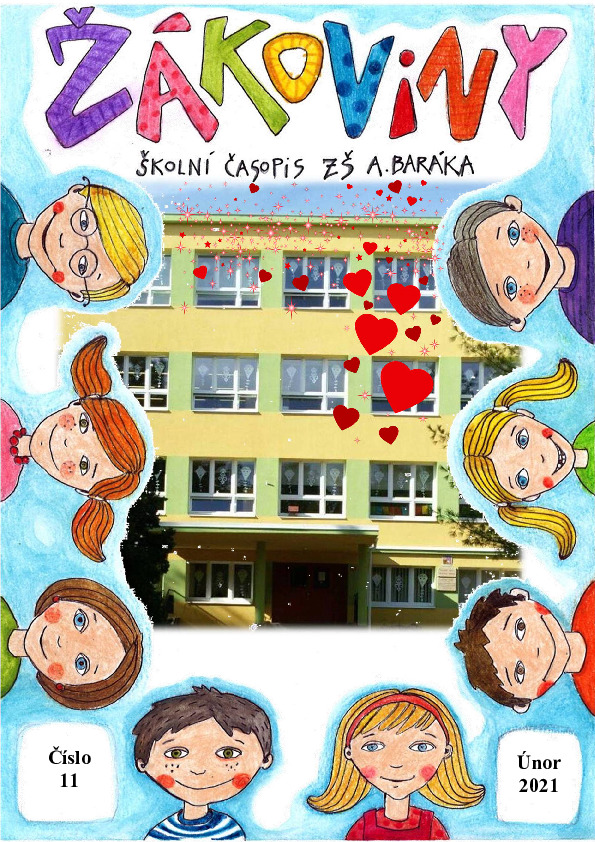 Projekty Ovoce do škol, Mléko do škol 
    Zaměření na finanční gramotnost – jsme držiteli stříbrného certifikátu Finančně gramotná škola
    Zdravý životní styl, zdravé zuby 
    Charitativní akce – Adopce na dálku, Život dětem, …… 
    Recyklohraní 
    Boj proti kouření 
    Den kultury, Den zvířat, Den Země, Den dětí, Adventní zvyky, Den masek 
    Školní časopis Žákoviny
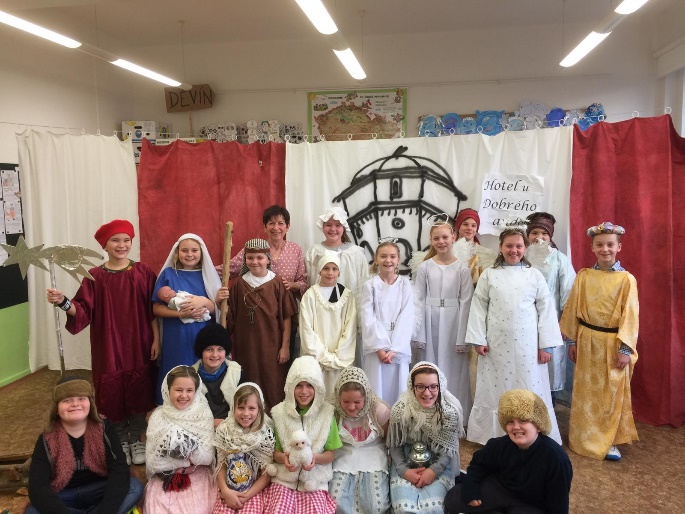 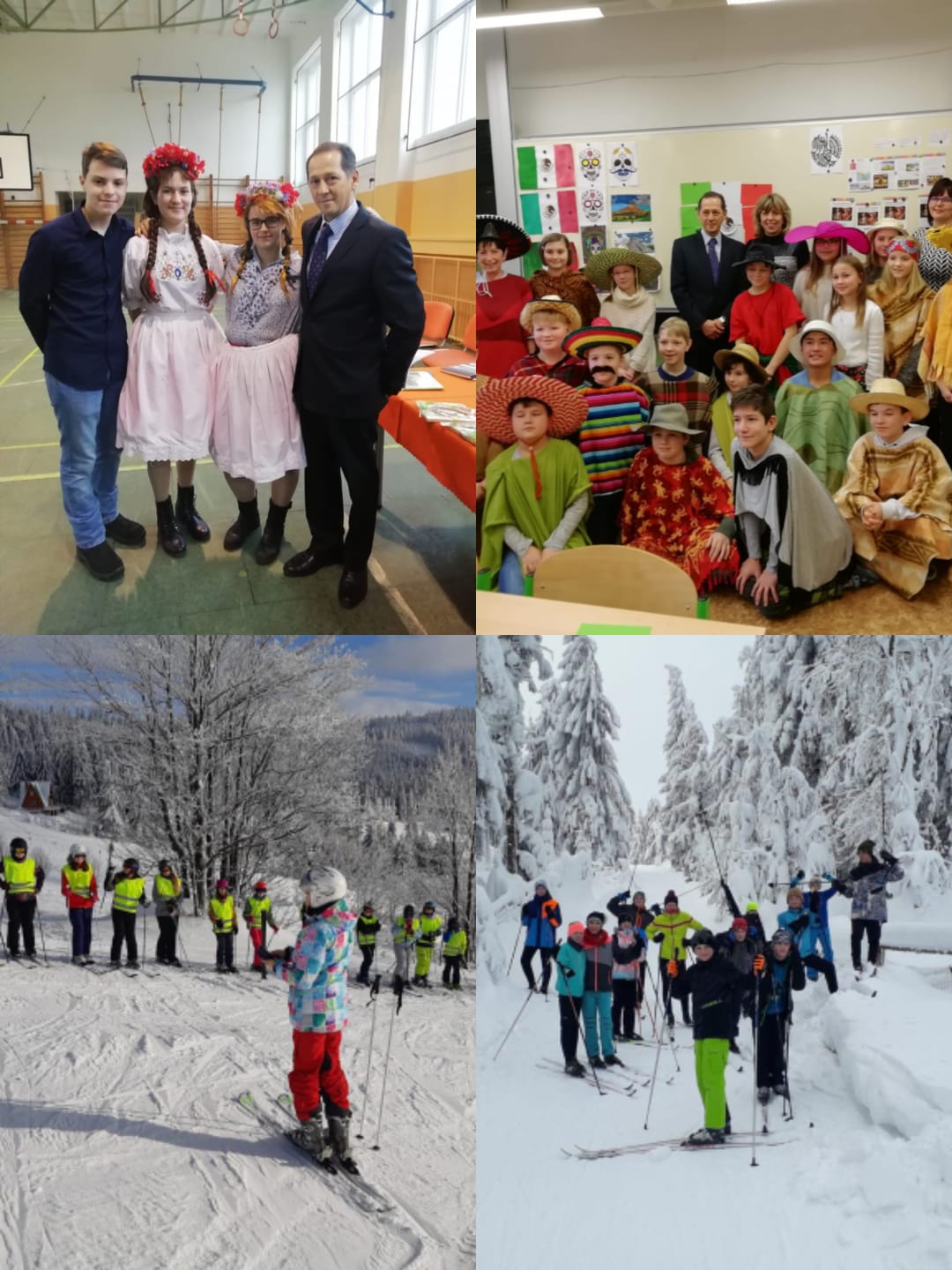 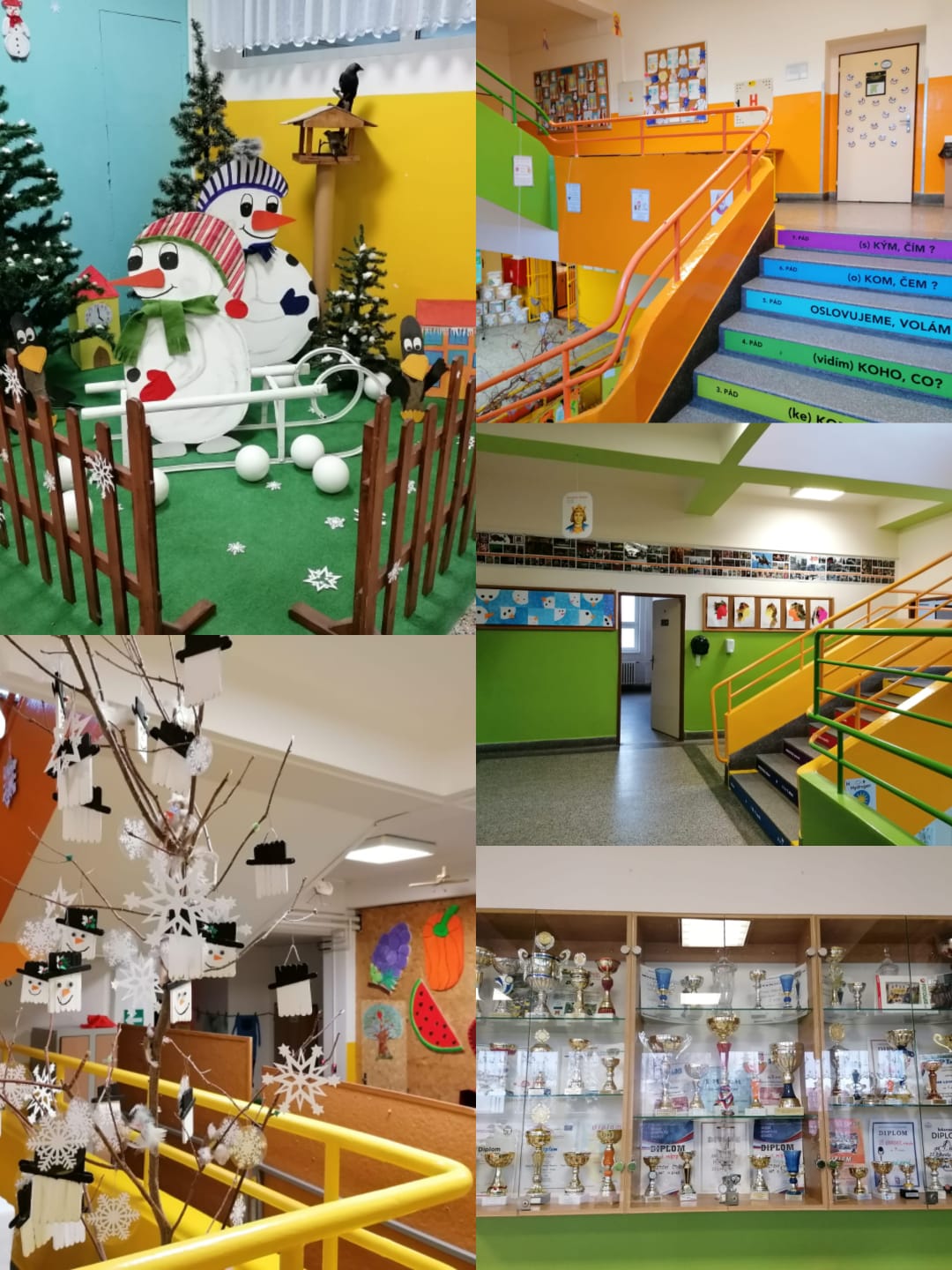 Přidejte nadpis snímku – 5
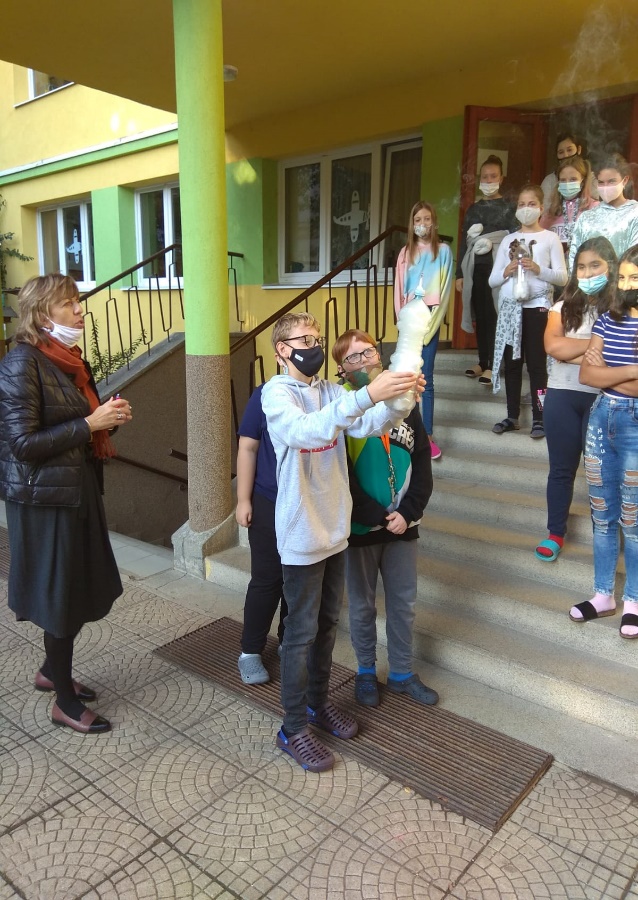 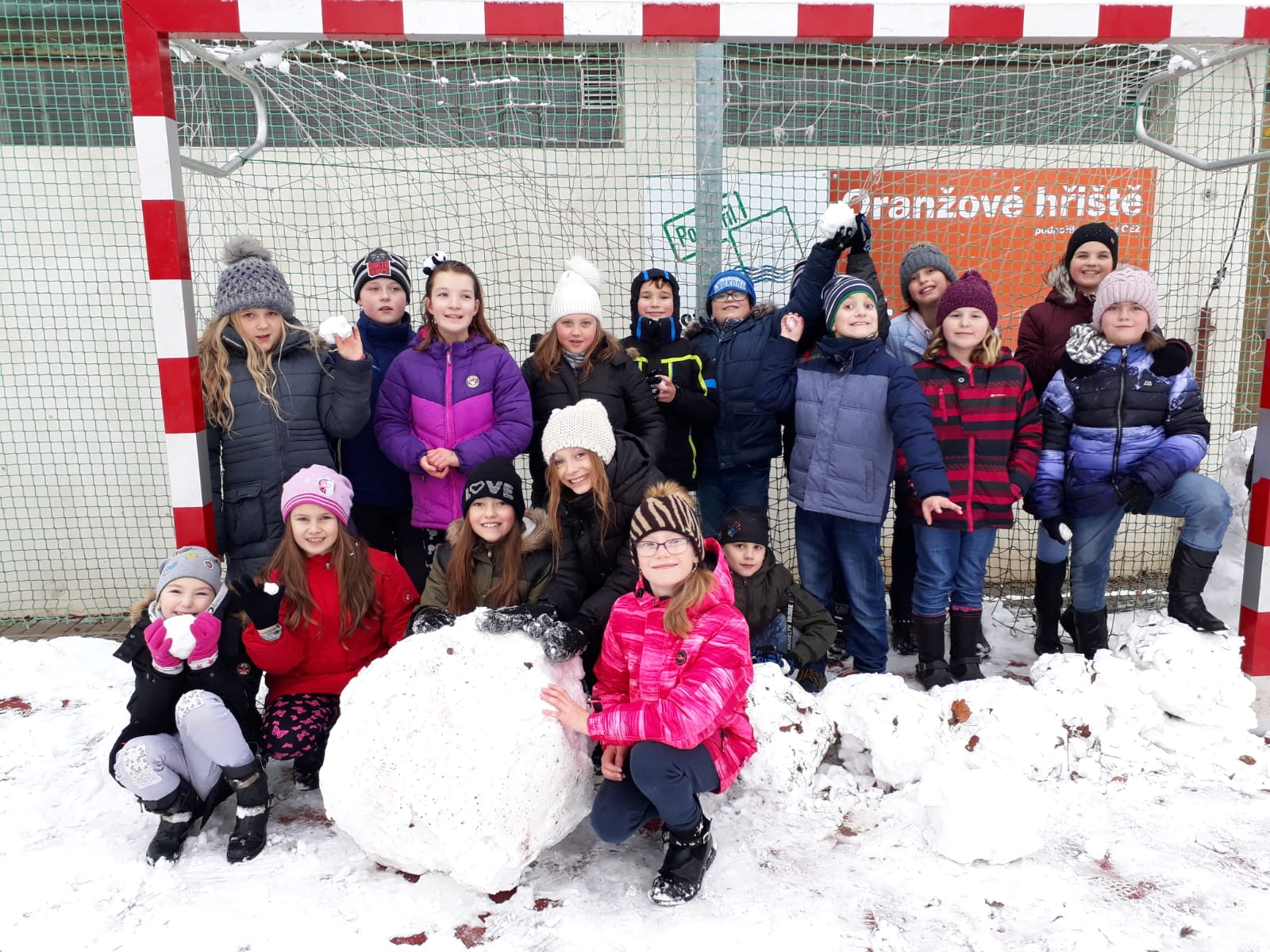 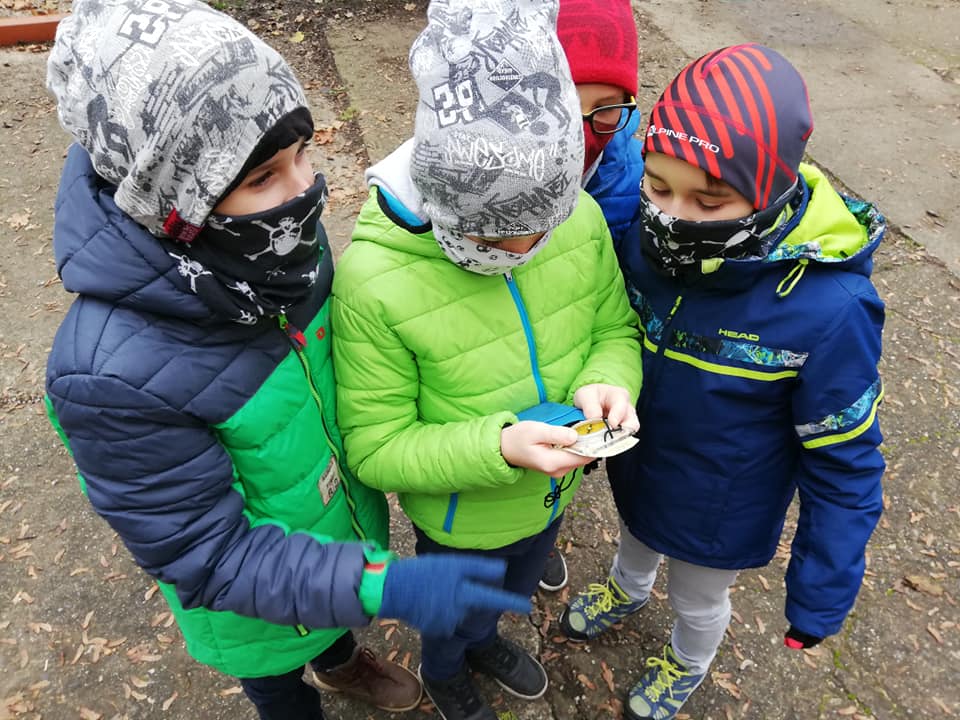 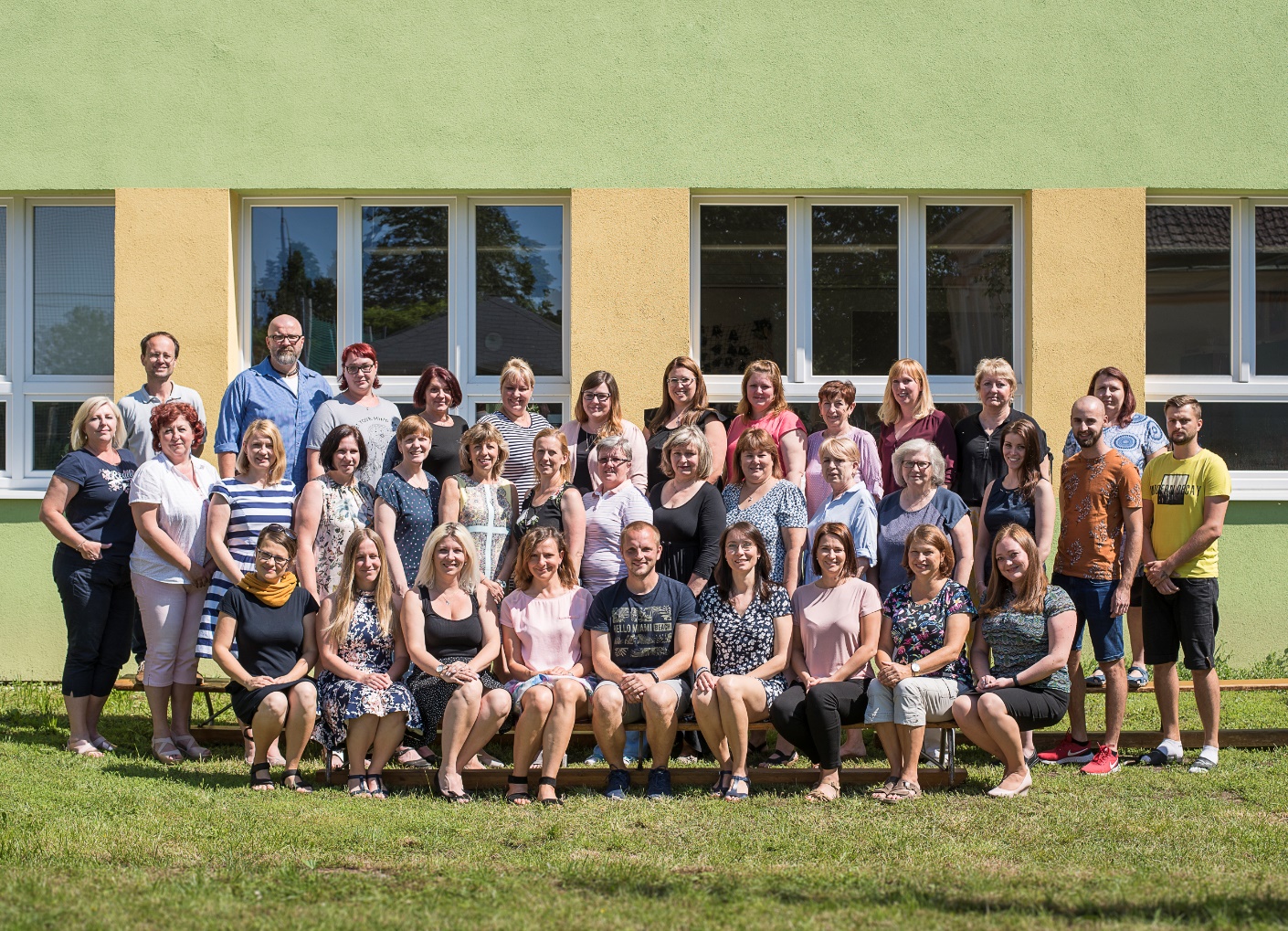 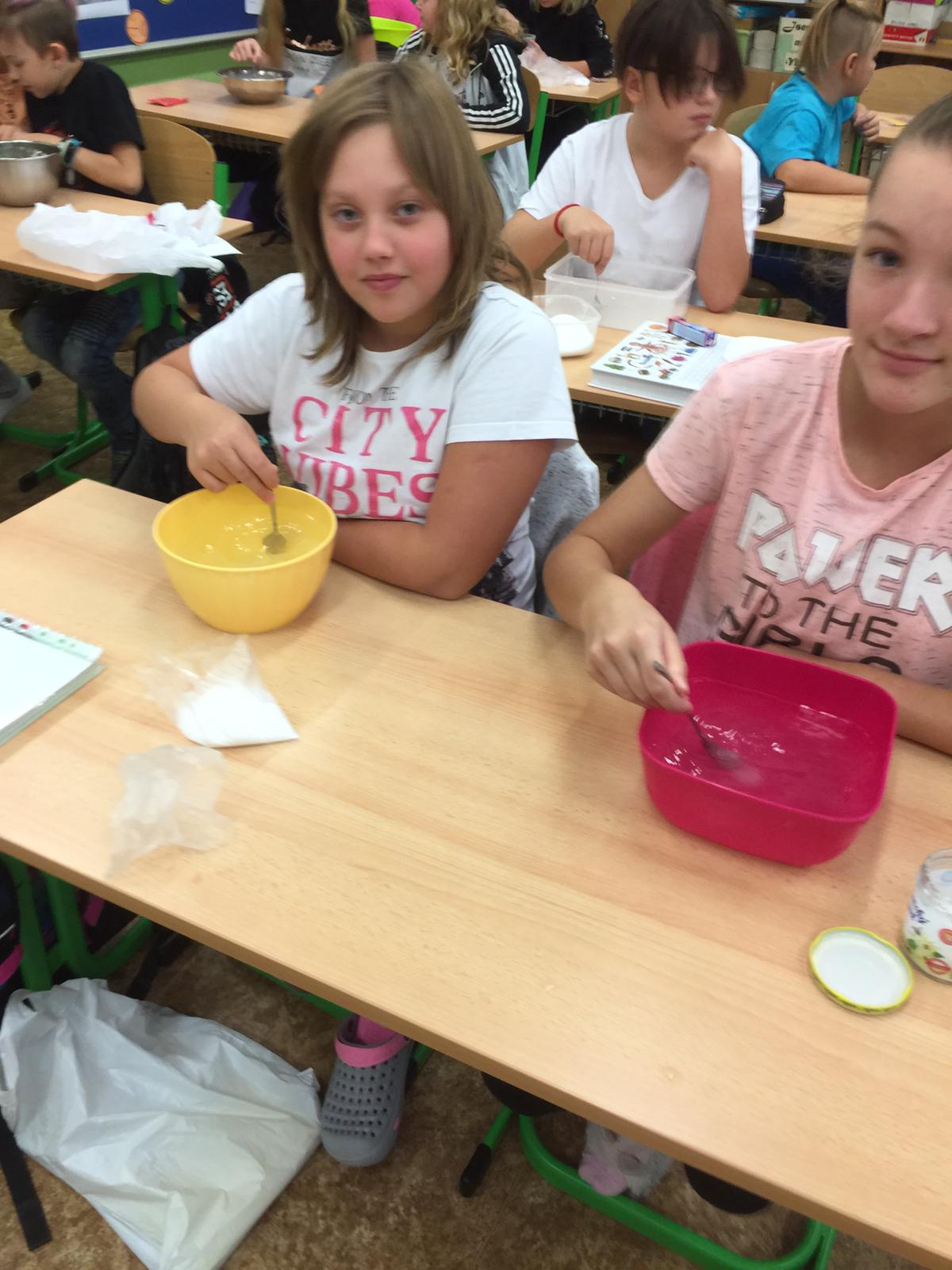 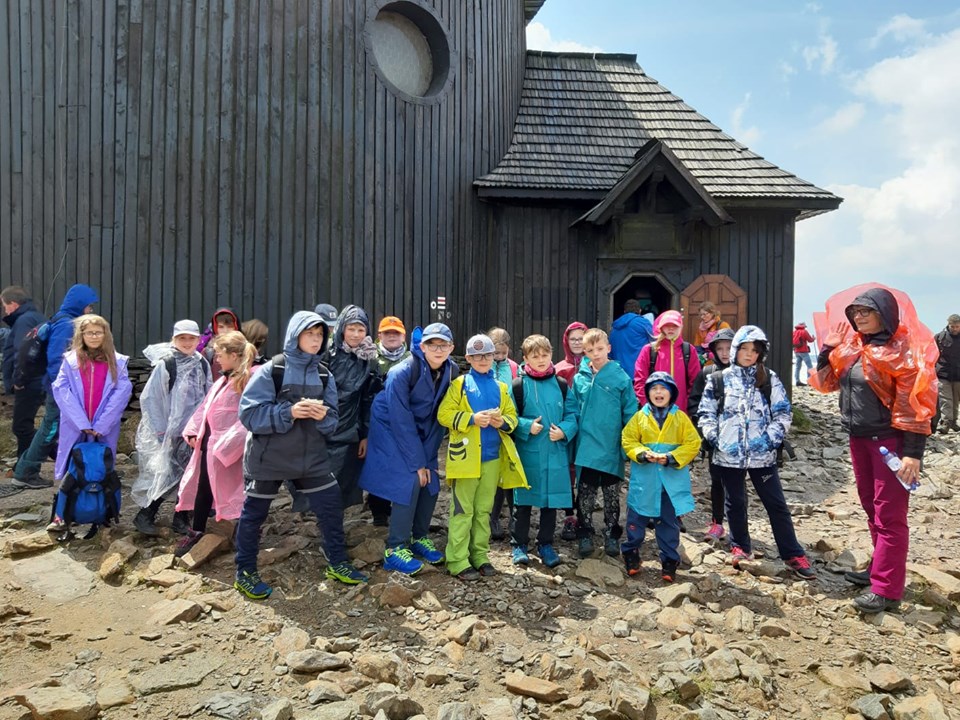 Přidejte nadpis snímku – 5